Book Week Scotland Activities in P6/5
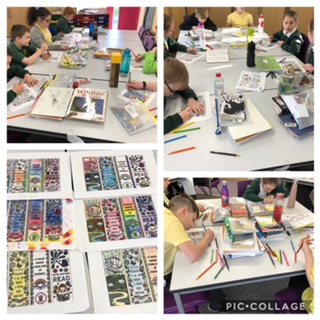 We wrote short stories to read to the class and bound them into a book for everyone to read
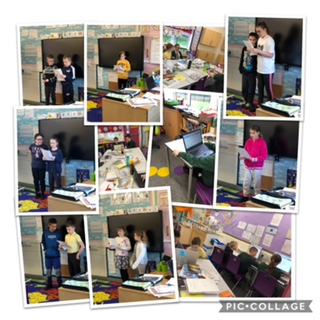 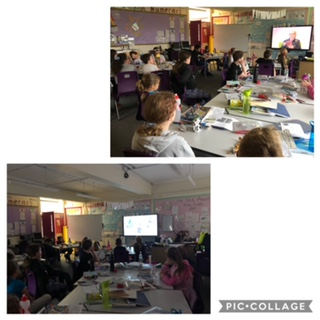 We made book marks for family and friends
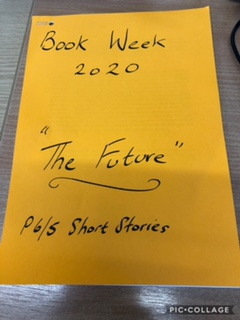 We enjoyed watching Scottish Book Trust events as part of the Book Week celebrations